Development of a Tour-Based Truck Travel Demand Model using Truck GPS Data
14th TRB National Transportation Planning Applications Conference
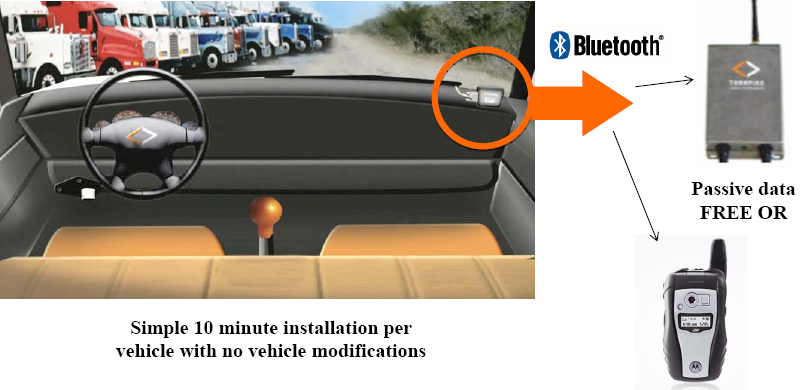 Arun Kuppam
co-authored by                            Jason Lemp, CS 	                 Dan Beagan, CS              Vladimir Livshits, MAG   Lavanya Vallabhaneni, MAG Sreevatsa Nippani, MAG
May 7, 2013
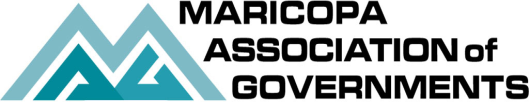 Overview
2
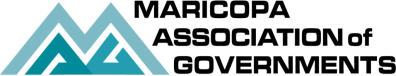 Commercial Vehicle GPS Data
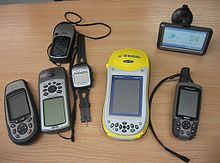 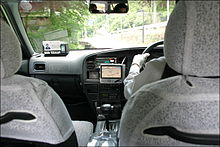 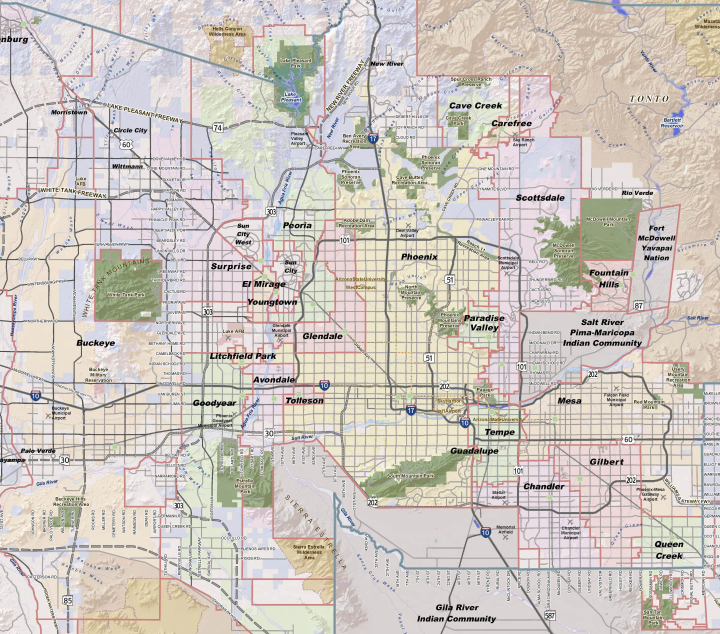 3
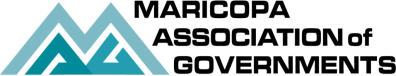 ATRI Data Specifics
Heavy Trucks
Large Sample of Trucks
Relatively Cheap
4
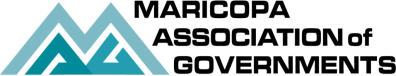 Truck GPS Data from PhoenixAll Trucks in April 2011
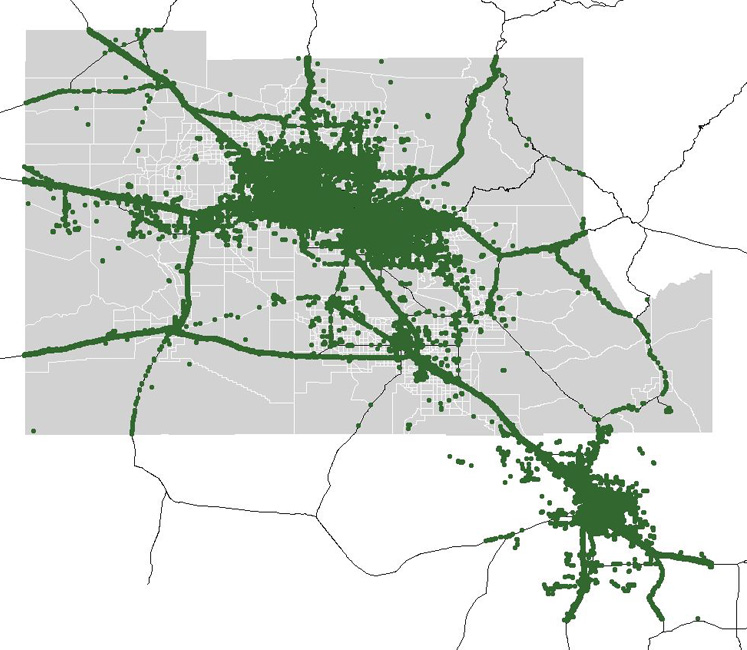 ATRI GPS All Truck IDsApril 2011
ATRI GPS April 2011
5
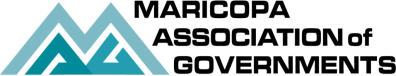 [Speaker Notes: As you can see from this one months of data from ATRI for Phoenix, it can be used to determine the speeds and travel times on I-10, I-18, I-17 , US 93, etc., since the points clearly show these routes.  However by collecting the GPS data you get  a lot of addtional points , which can be processed to determine OD trip and tour information.

There are 3,429,603 GPS event records. There are GPS event records reported for 22,657 trucks.   Assuming an 8 hour gap fro a tour separates tours, there are 158, 637 tours.  There is too much data to determine how many trip end there were within the tours.  The GPS event includes duplicate stop events and many moving events during a trips.  The challenge of processing for OD purposes is to eliminate those records which do not add any OD information.]
Truck GPS Data from PhoenixOne Truck in April 2011
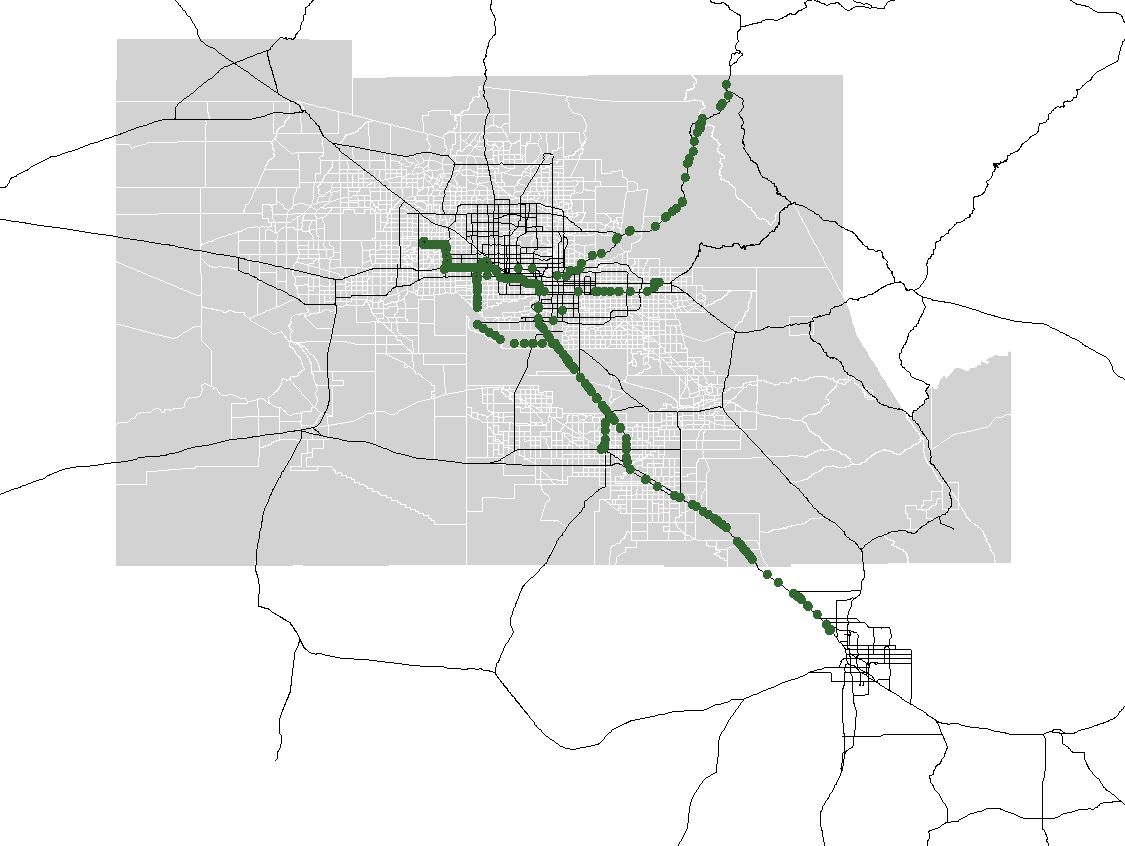 ATRI GPS Truck ID 3570452April 2011
6
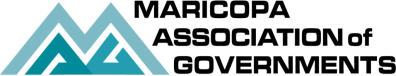 [Speaker Notes: If you look at just the event for one truck, things get more manageable.  There are 719 records for this truckID, 67 of which fall south of the current MAG model region in the Tucson region. 

A tour is defined as a sequence of GPS events for a TruckID, where the last event is a change of date and a change in time of more than 8 hours.  This time check is to allow for tours that extend past midnight.  Using this criteria, there are 43 possible tours for this truck ID.  There are more possible tours than would be allowed by the 30 days in April, because a possible tour number is assigned when a GPS reading is transmitted at midnight, and an additional possible tour is assigned when the actual tour begins later that morning.  The false positives for a tour, which involve only a single late midnight record, will be eliminated during data processing.]
Truck GPS Data from PhoenixOne Truck on April 1, 2011
ATRI GPS Truck ID 3570452April 1, 2011
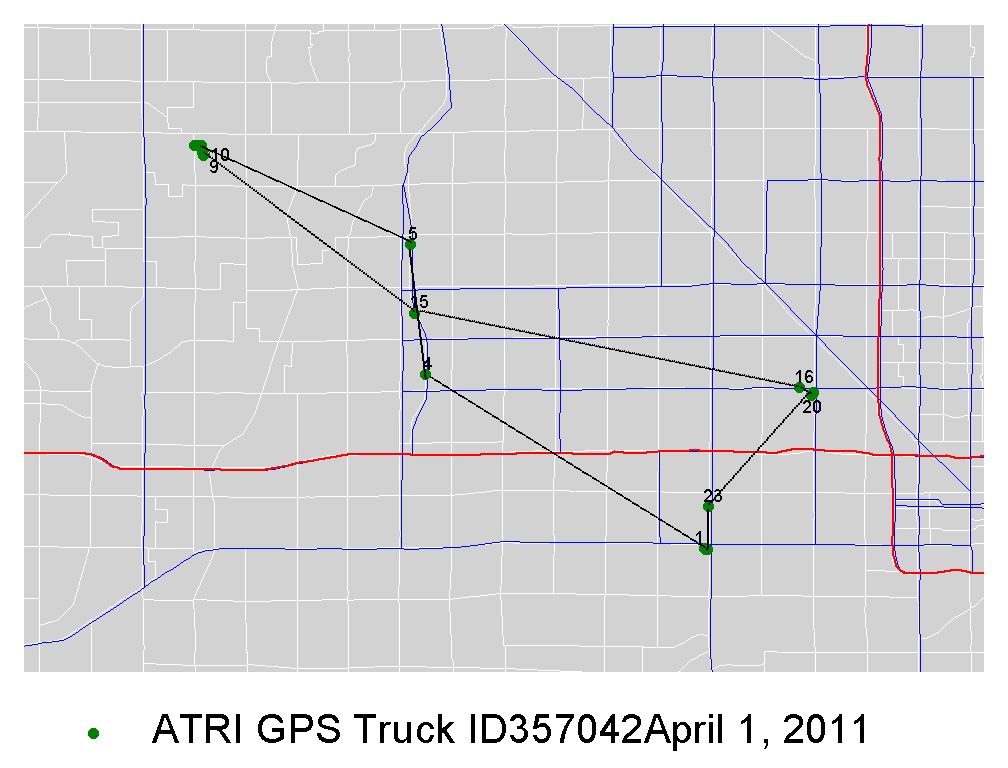 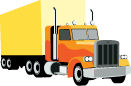 7
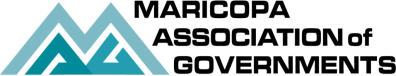 [Speaker Notes: By concentrating on just one truck , the moving and stooped events become more apparent as the events map to a tour.  And it is a tour because event 1 is at the same location as event 25 4.  The GPS event records are numbered as shown in Table on Slide 5.]
Processing of One Truck Tour
Processed Data
Primary Anonymized Data
8
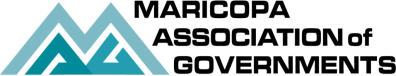 [Speaker Notes: This table shows the additional processing which is conducted to determine the condition that can be associated with the event.  
For each event, the time and position of the GPS event preceding and following the record is computed.  
The Great Circle Distance (e.g., air miles) between the GPS events is calculated based on a comparison of the latitudes and longitudes of the events.  
The time between the preceding and following events is calculated based on the timestamp of those events.  
The “air speed” in MPH is calculated based on the distance from the last (…or to the next) GPS event divided by the time from the last (…or to the next) GPS event.  It is from this comparison of the sequence of time, distances and speeds that a determination can be made as to the action of the GPS Truck vehicle at that event.  
It is also noted that the imprecision of the GPS location reading may erroneously give the indication that the truck has moved when it is merely a slightly different GPS location reading.  It is for this reason that the criteria for motion with respect to the last or next events is a speed of 5 MPH and not absolute zero.  
The Red text shows attributes when event transition between stooped and moving.  Stops are a tour occur at those transitions.]
Processing of One Truck Tour
Processed Data
Primary Anonymized Data
9
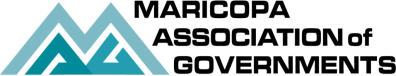 [Speaker Notes: This table shows the additional processing which is conducted to determine the condition that can be associated with the event.  
For each event, the time and position of the GPS event preceding and following the record is computed.  
The Great Circle Distance (e.g., air miles) between the GPS events is calculated based on a comparison of the latitudes and longitudes of the events.  
The time between the preceding and following events is calculated based on the timestamp of those events.  
The “air speed” in MPH is calculated based on the distance from the last (…or to the next) GPS event divided by the time from the last (…or to the next) GPS event.  It is from this comparison of the sequence of time, distances and speeds that a determination can be made as to the action of the GPS Truck vehicle at that event.  
It is also noted that the imprecision of the GPS location reading may erroneously give the indication that the truck has moved when it is merely a slightly different GPS location reading.  It is for this reason that the criteria for motion with respect to the last or next events is a speed of 5 MPH and not absolute zero.  
The Red text shows attributes when event transition between stooped and moving.  Stops are a tour occur at those transitions.]
Truck GPS Data from PhoenixProcessing of One Truck on April 1, 2011
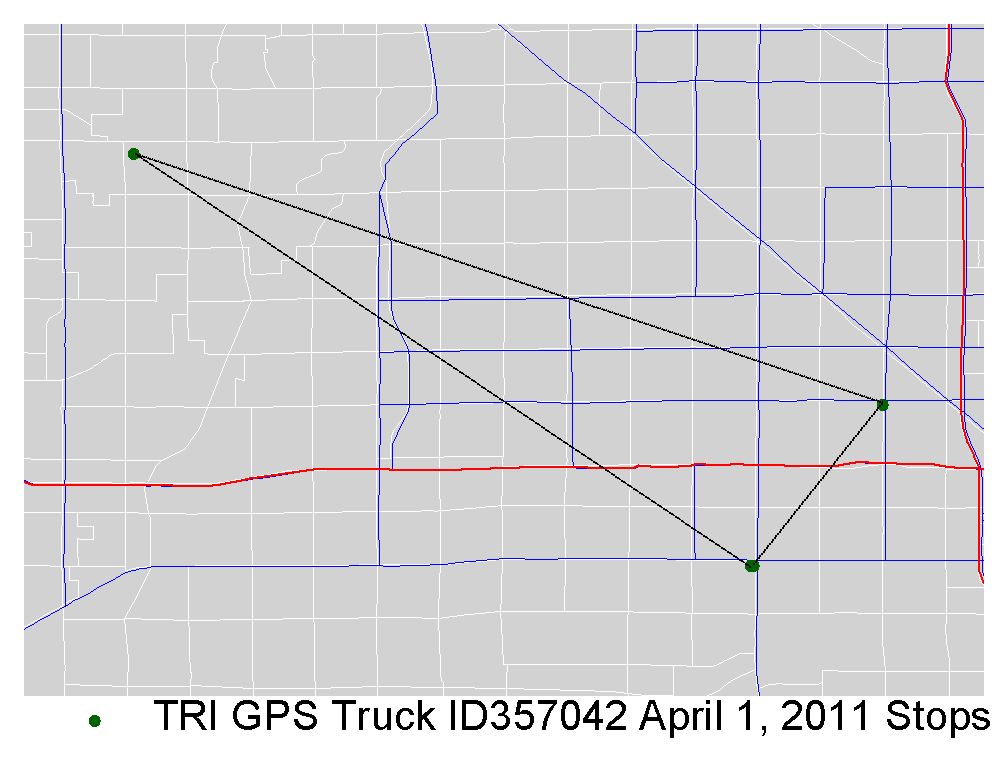 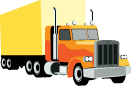 ATRI GPS Truck ID 357402 - April 1, 2011 – Actual Stops
10
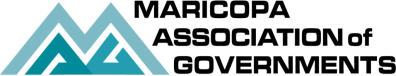 [Speaker Notes: Stops on a tour occur at those transitions between stopped and moving.]
Truck GPS Data from PhoenixTAZ of Trip Ends for One Truck on April 1, 2011
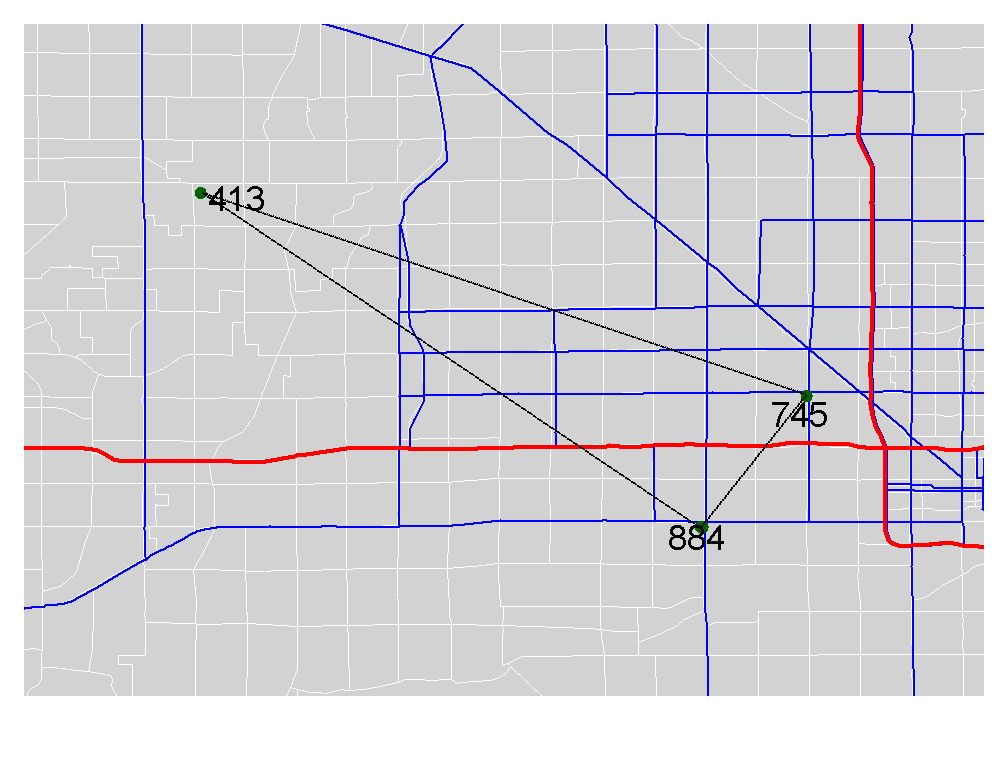 11
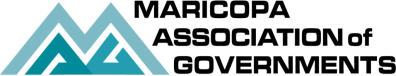 [Speaker Notes: These locations fall inside TAZs]
Truck GPS Data from PhoenixLU of Trip Ends for One Truck on April 1, 2011
Industrial
Landfill, Sand & Gravel
Industrial
12
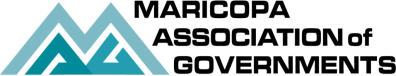 [Speaker Notes: These locations fall within land use polygons.]
Trip- and Tour-Based Truck Models
Truck Trip Ends (7 trips, 6 LU)
Truck Tours (2 tours, 6 LU)
13
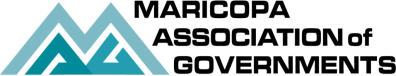 [Speaker Notes: What you are trying to define in travel demand forecasting is trips , separately…or as organized into tours.  The problem is getting enough data to develop models of these trips and tours.  For trucks we believe that GPS data does that]
Truck Tour-Based Model Structure
14
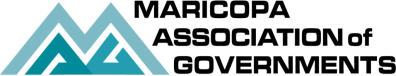 Stop Generation ModelPredicts number of stops on each truck tour
Available Set of Choices
Decision Making Variables
Outputs = Number of stops made on tour (any value between 1 & 11)
15
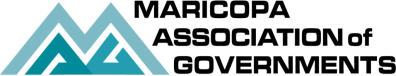 Tour Completion ModelPredicts if truck returns to home base
Available Set of Choices
Decision Making Variables
Outputs = Tour is complete or not
16
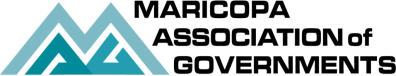 Stop Purpose ModelPredicts purpose of stop
Available Set of Choices
Decision Making Variables
Outputs = One of 10 stop purpose types
17
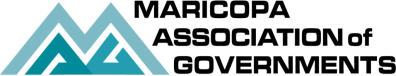 Stop Location ModelPredicts location TAZ of each stop
Available Set of Choices
Decision Making Variables
Outputs = Location TAZ of each stop
18
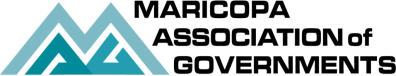 Stop TOD Choice ModelPredicts TOD of each stop
Available Set of Choices
Decision Making Variables
Outputs = One of 24 hour intervals
19
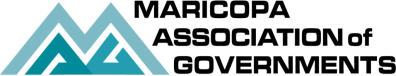 Initial Findings
20
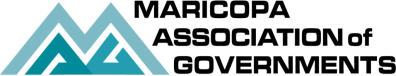 Next Steps
21
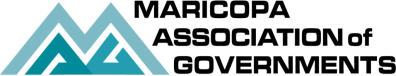 Conclusions
22
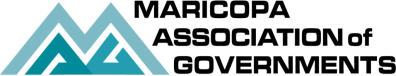